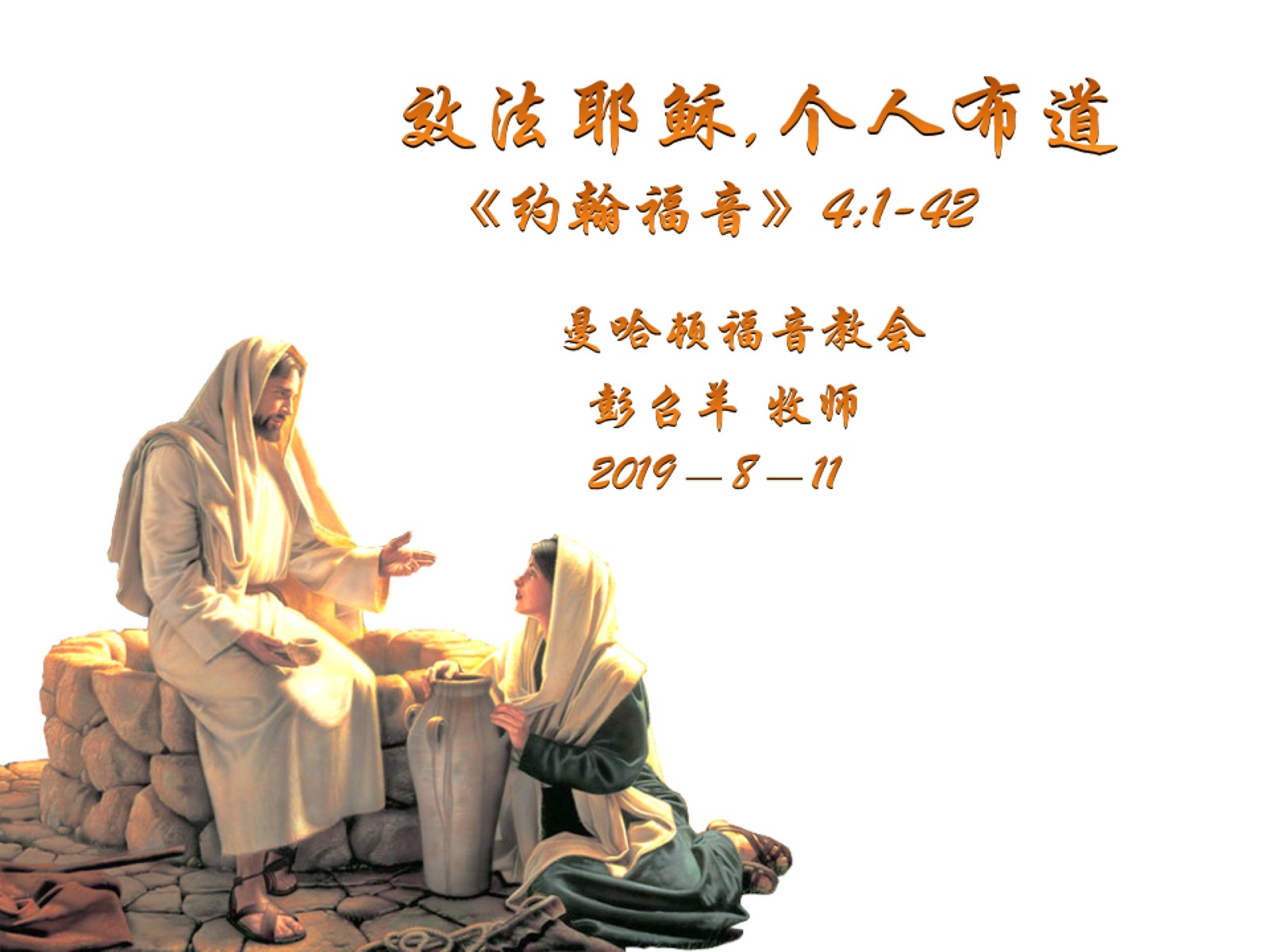 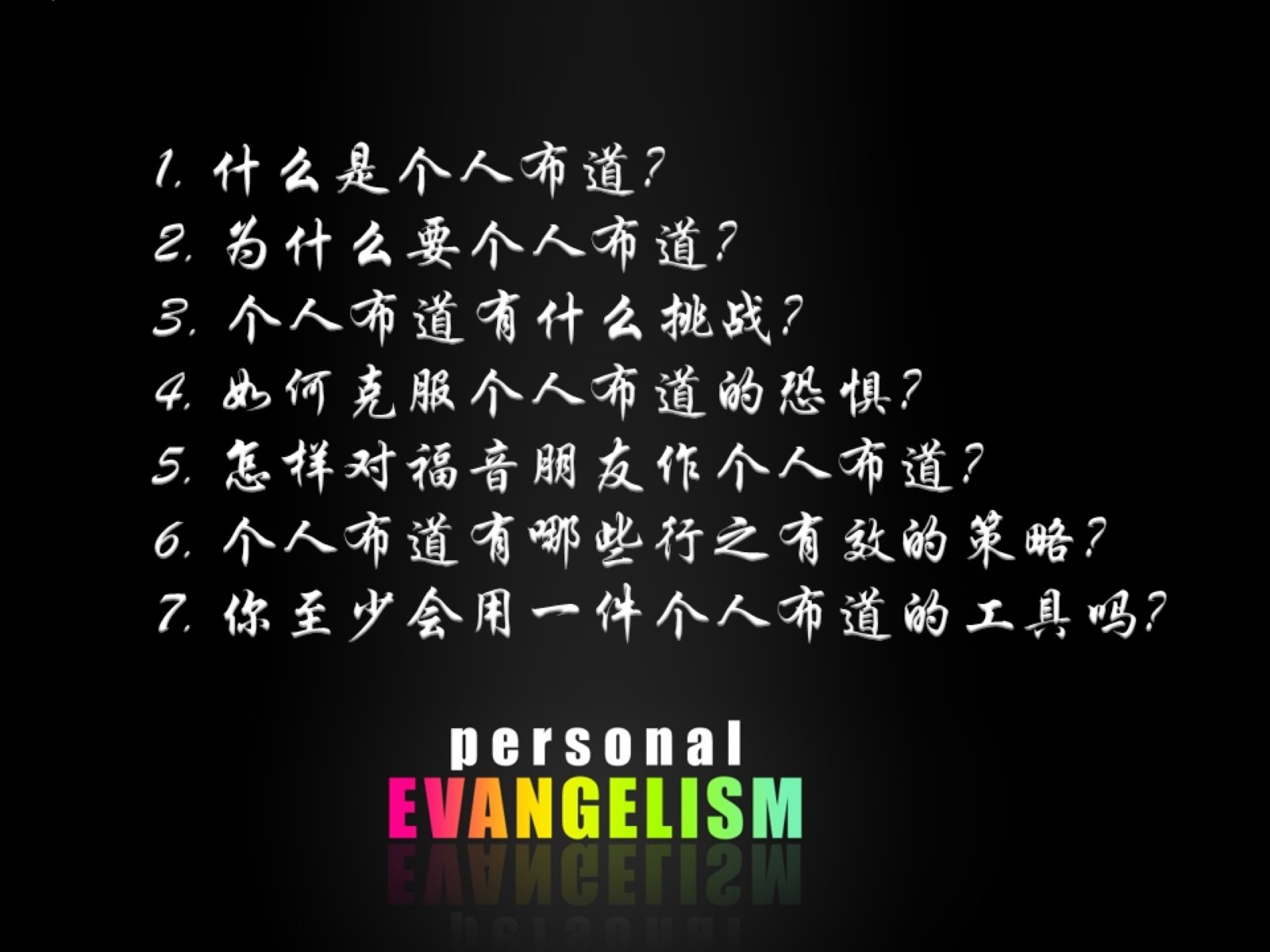 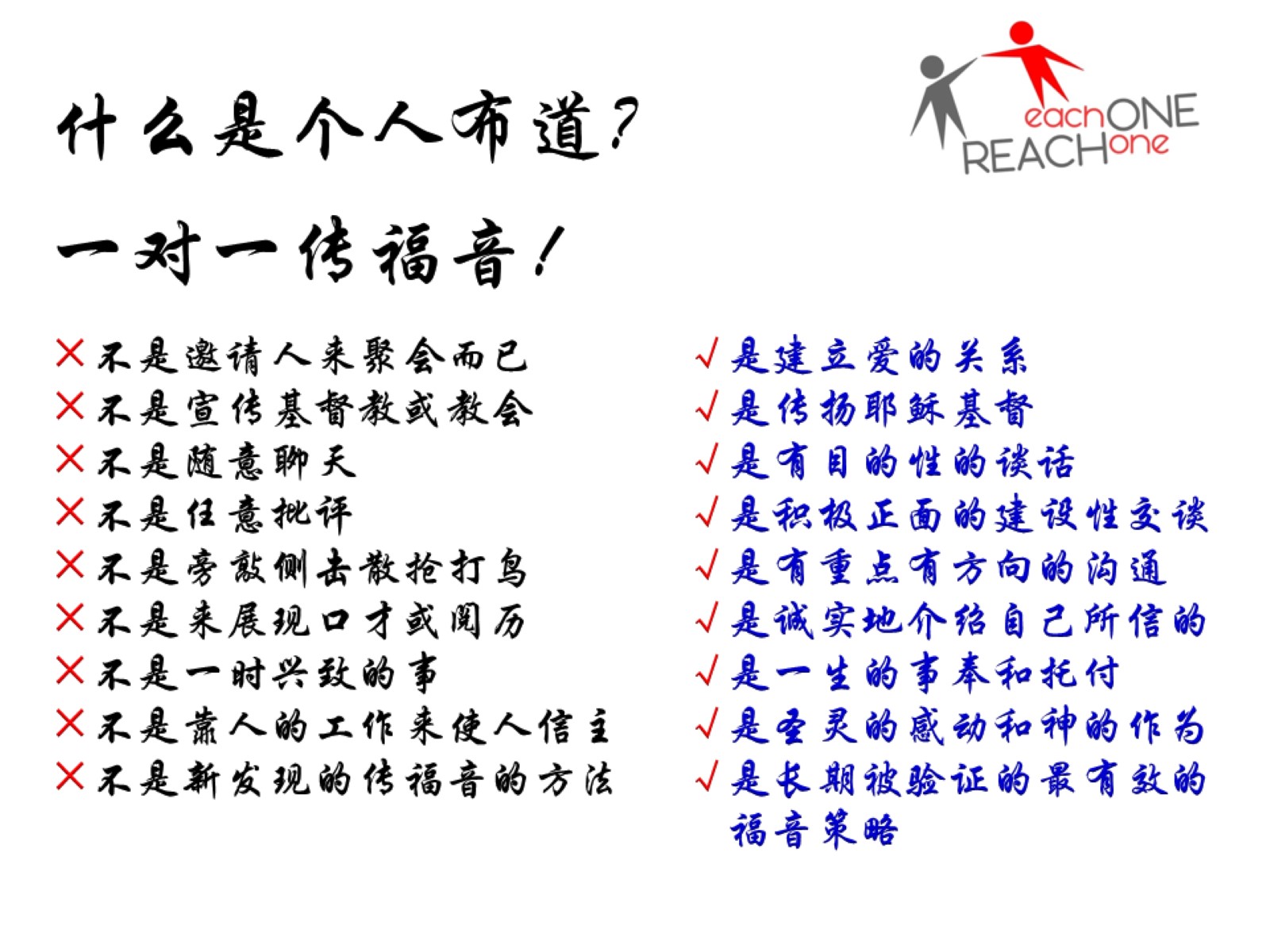 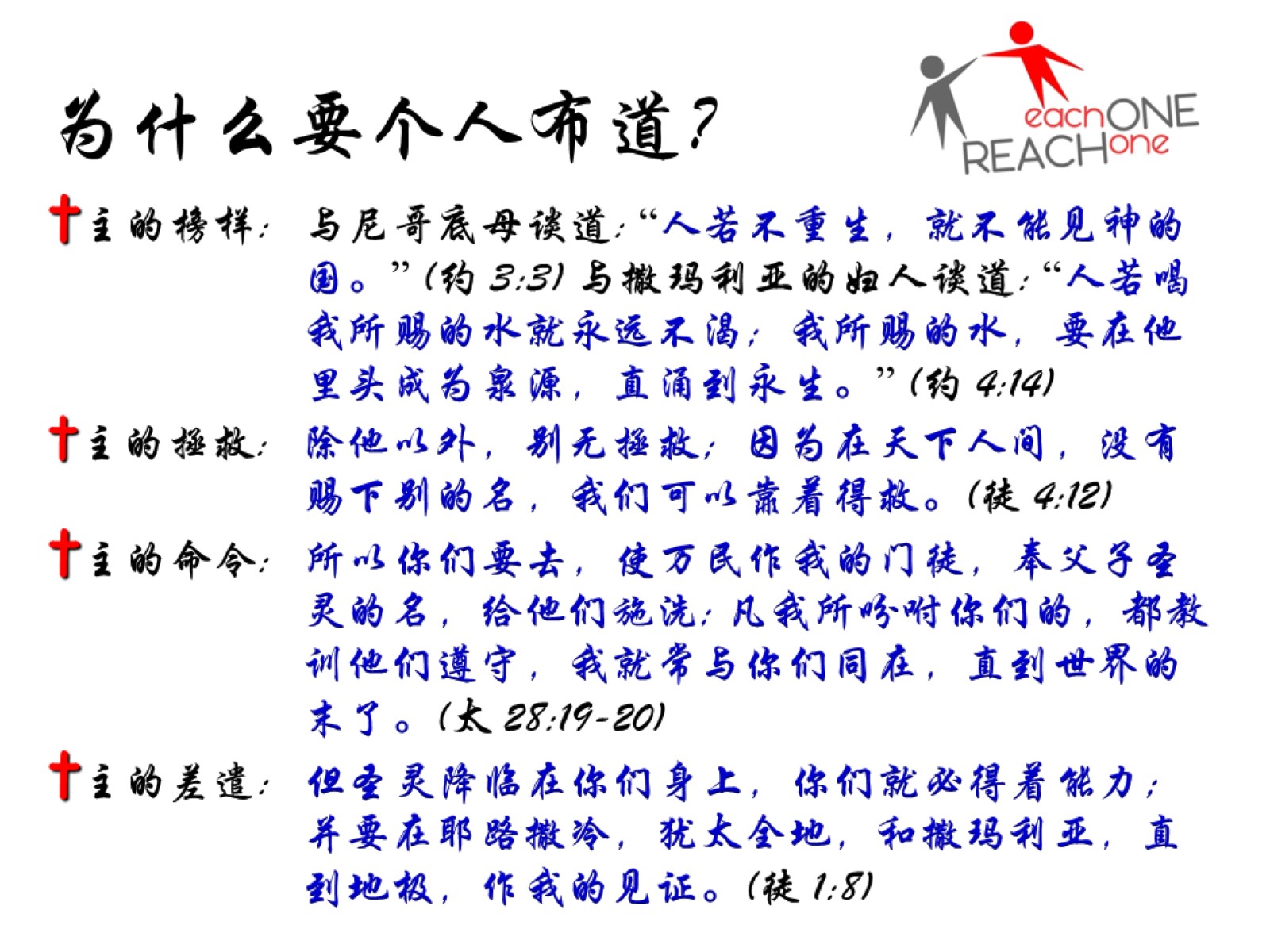 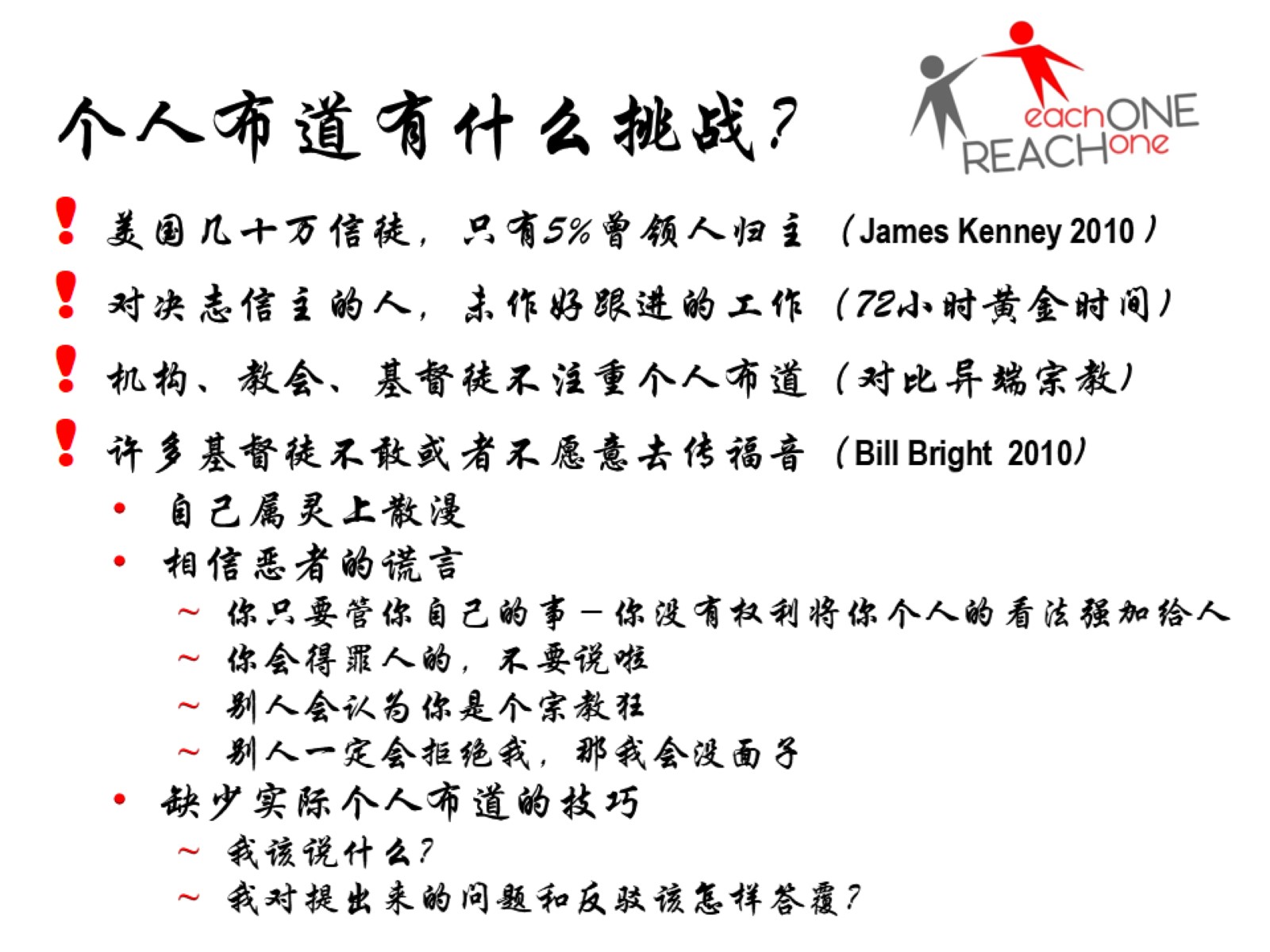 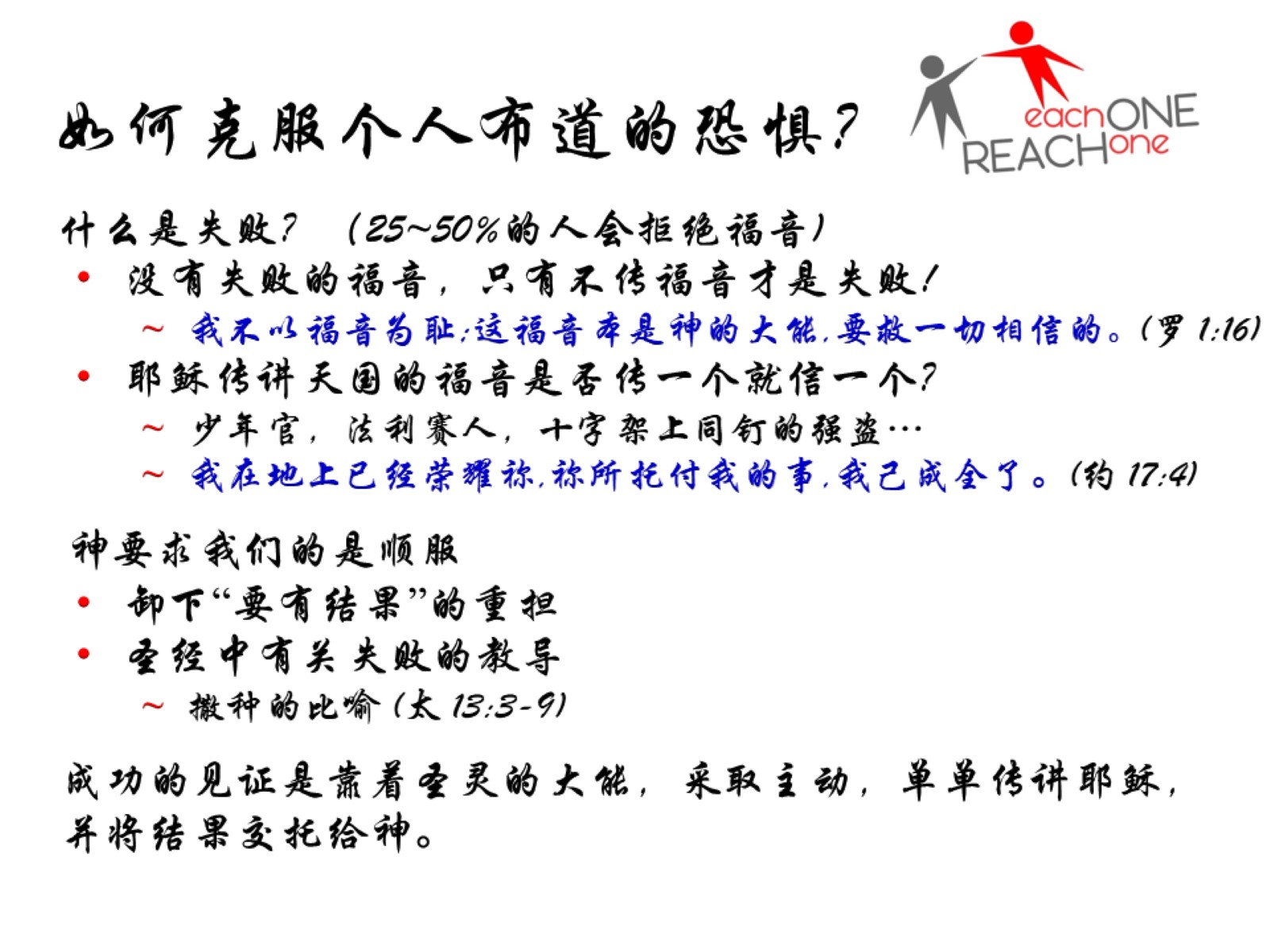 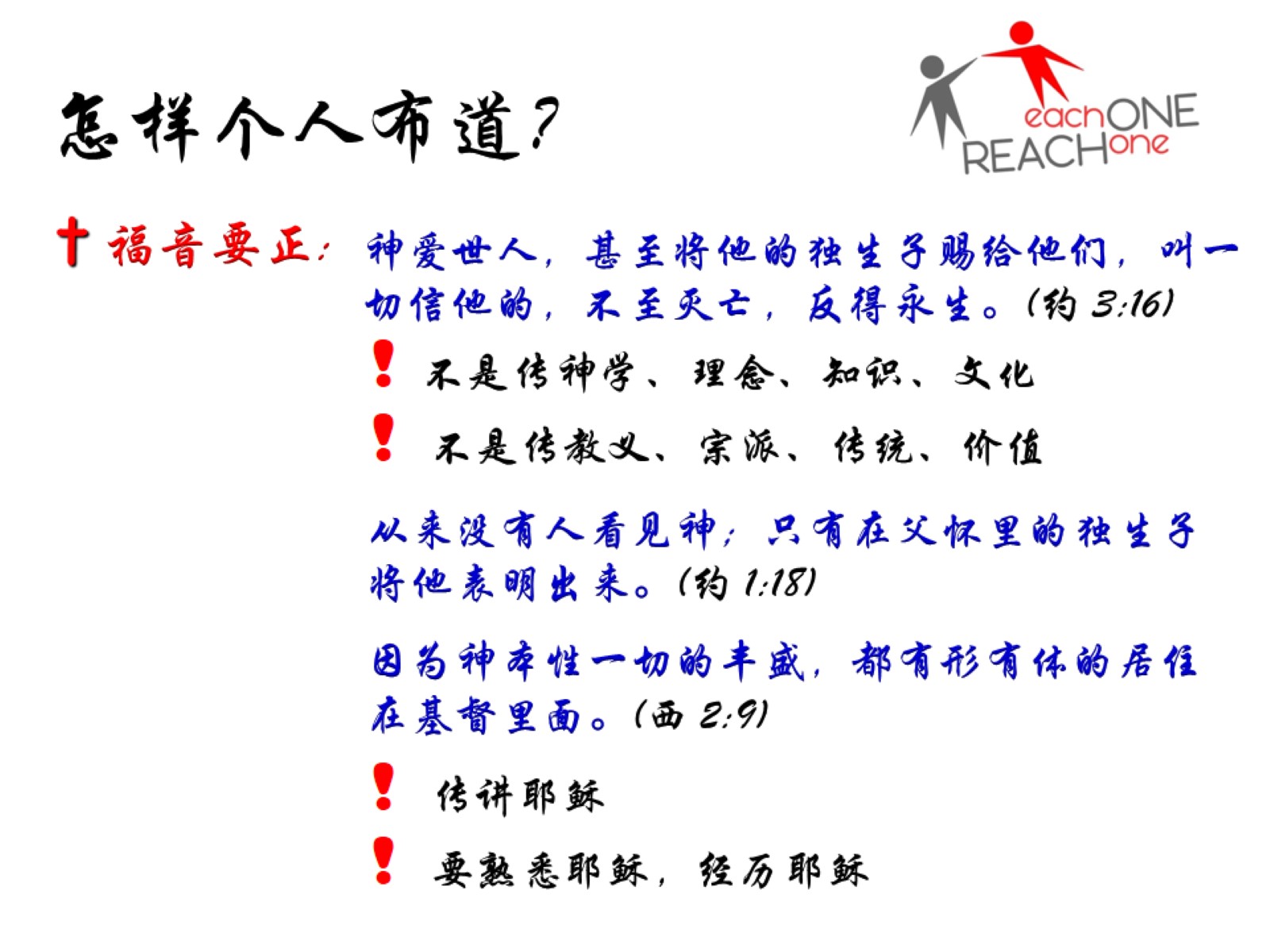 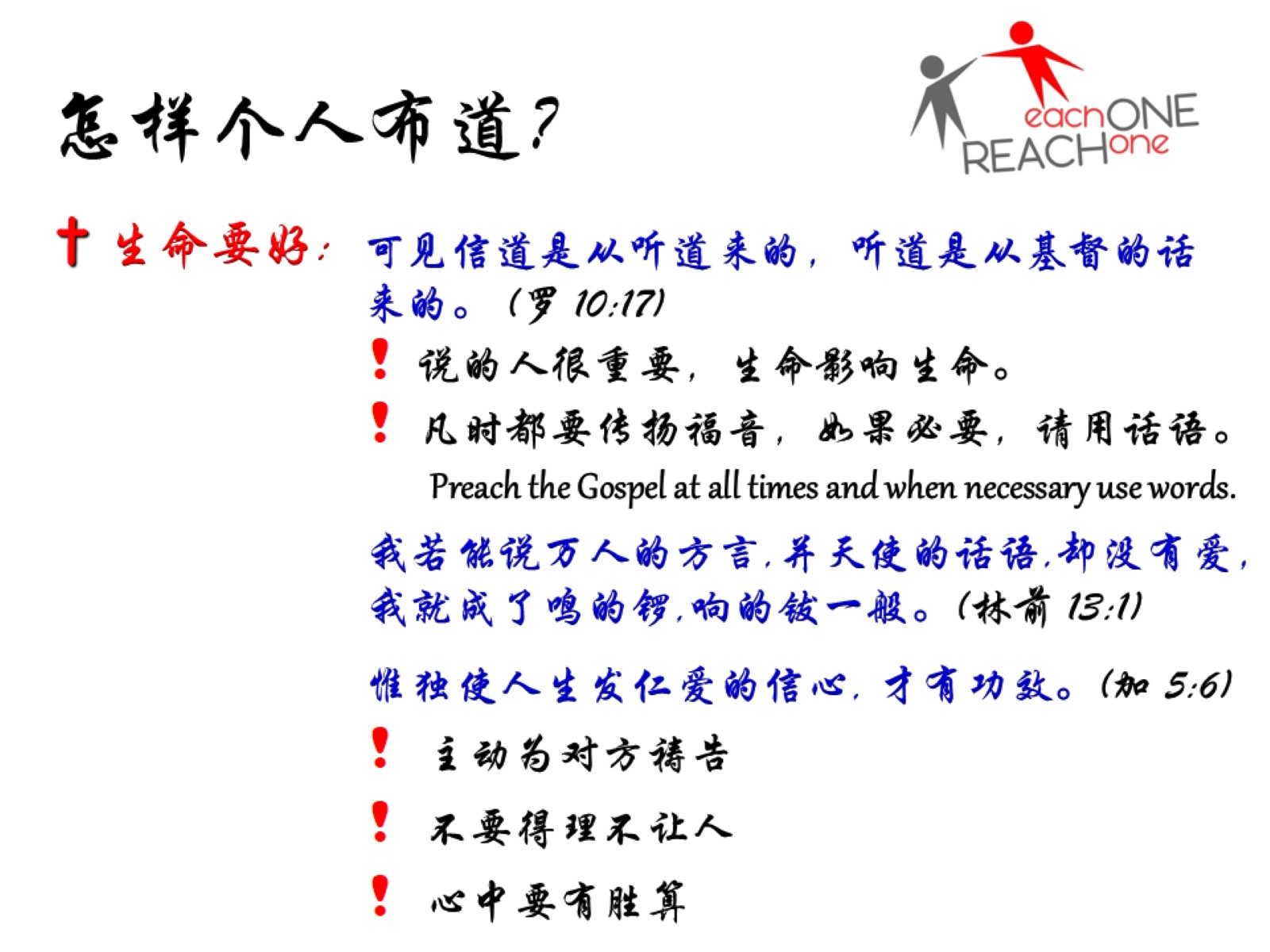 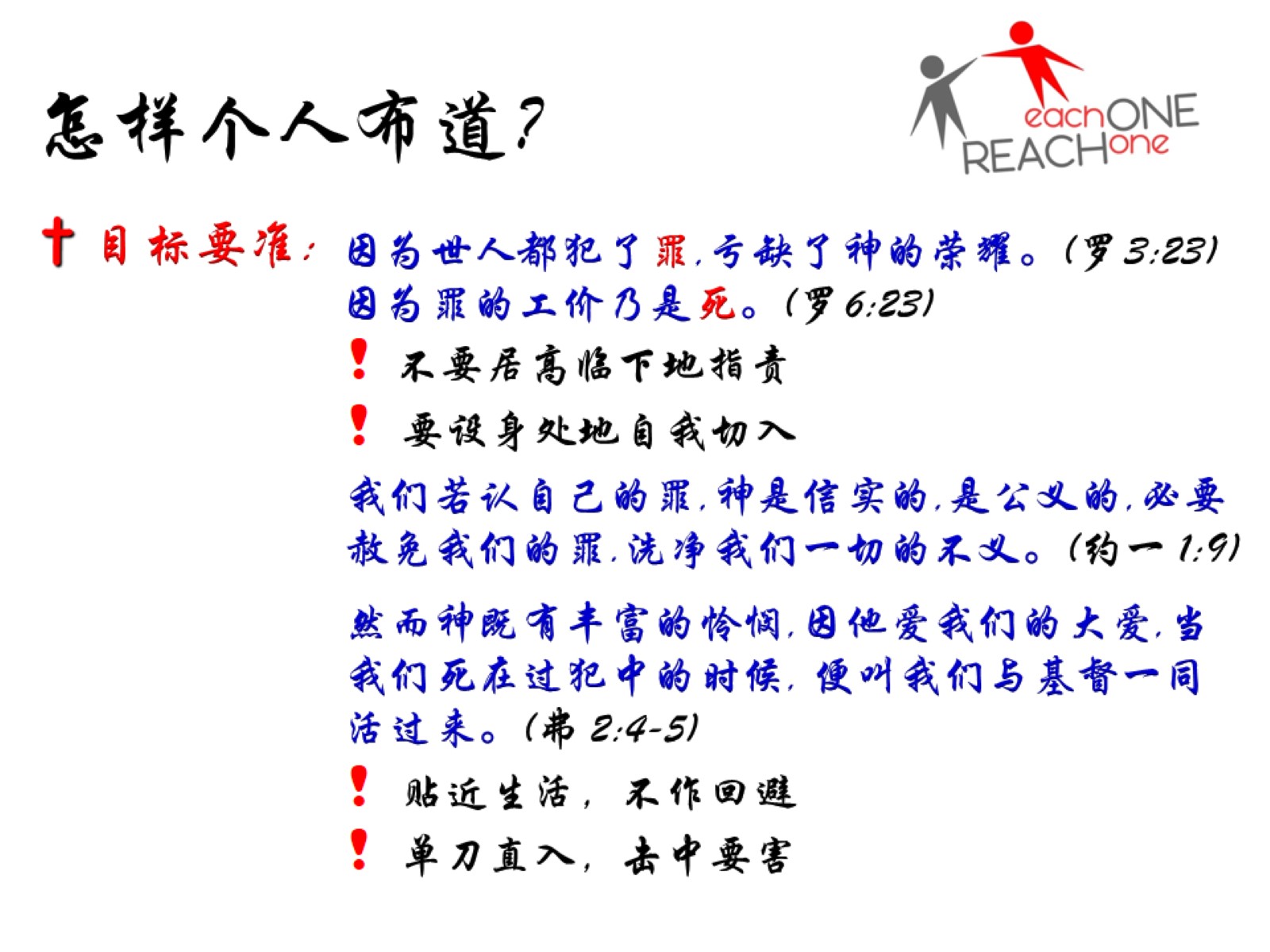 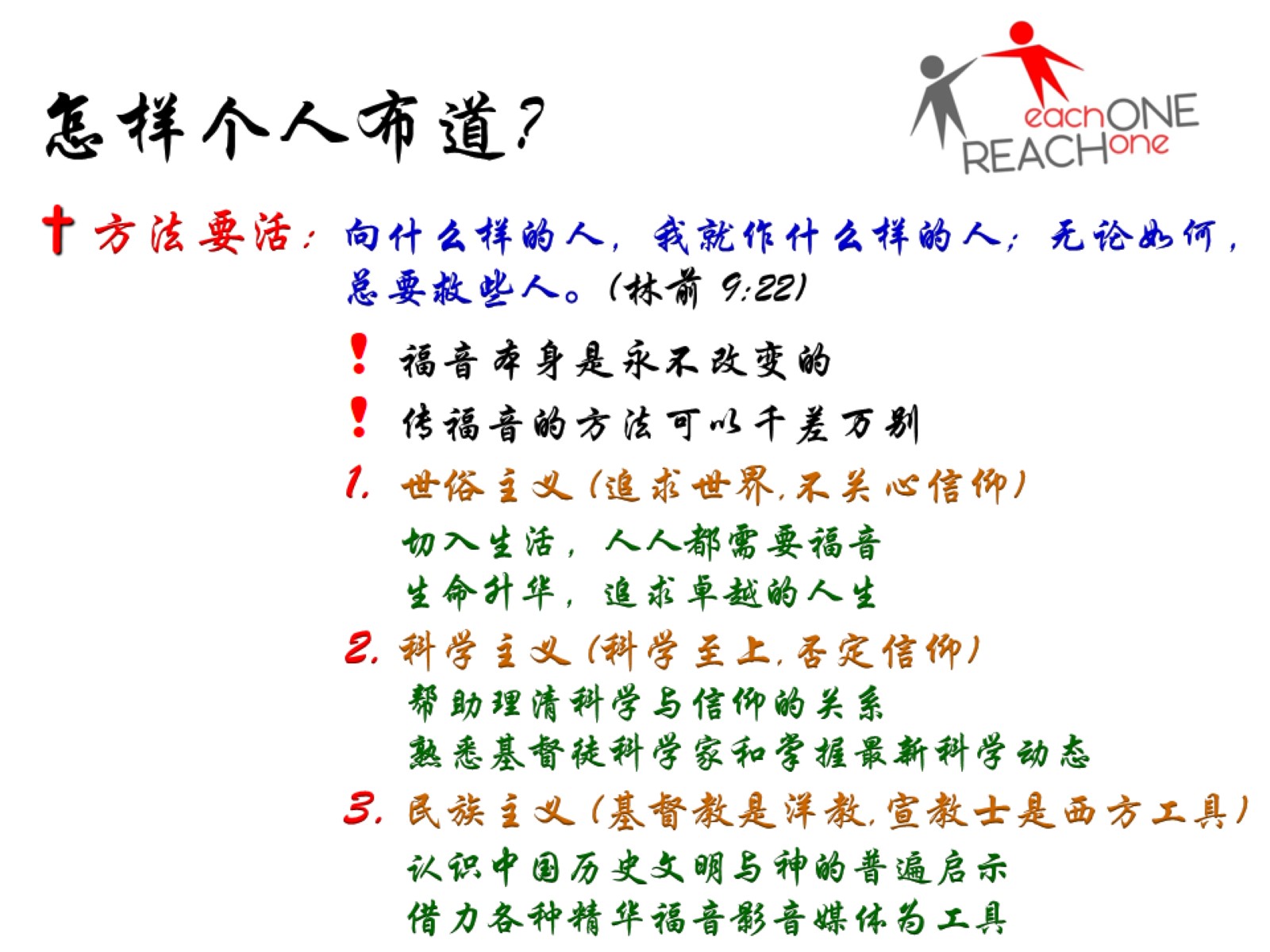 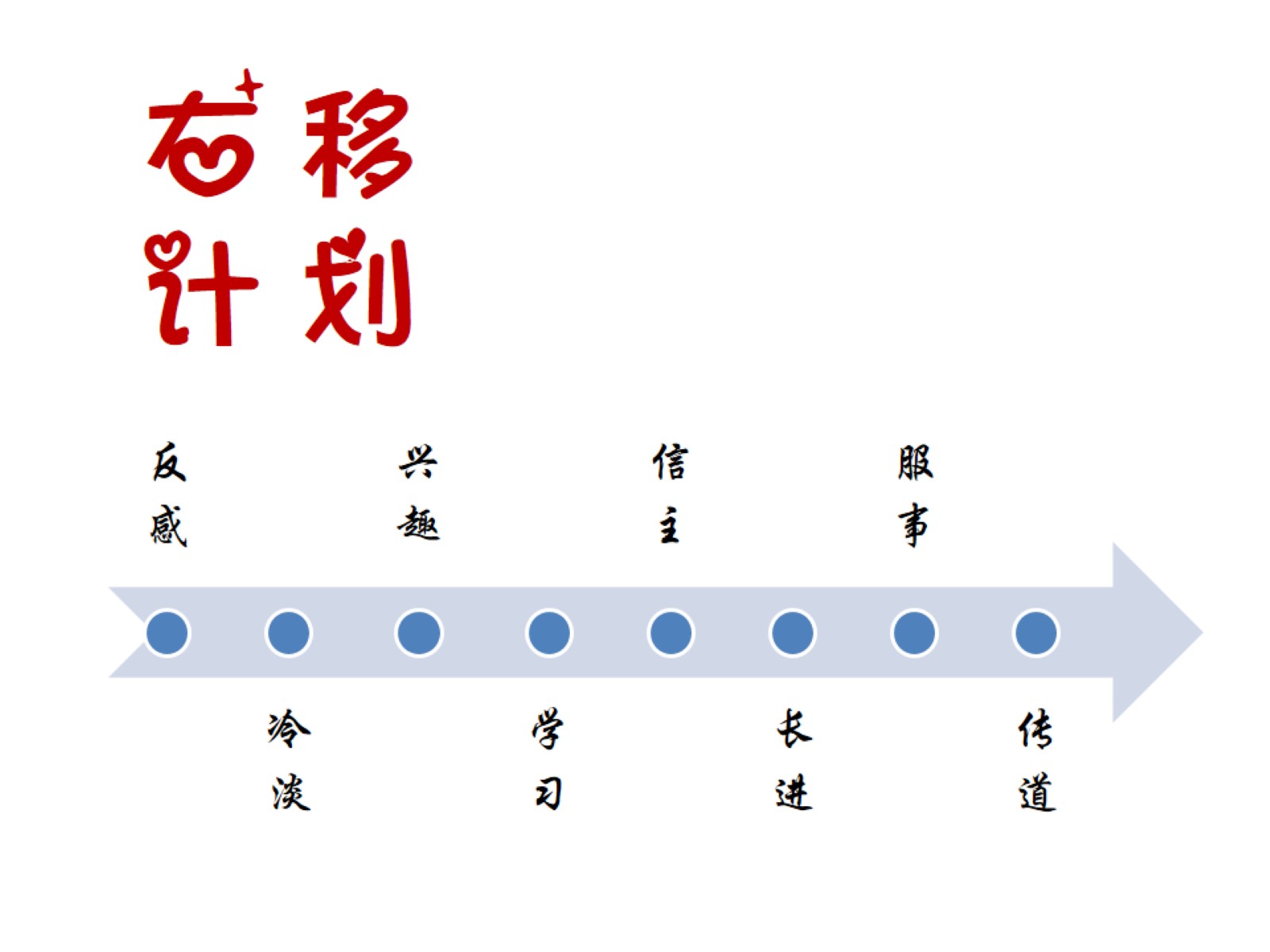 右 移 计 划
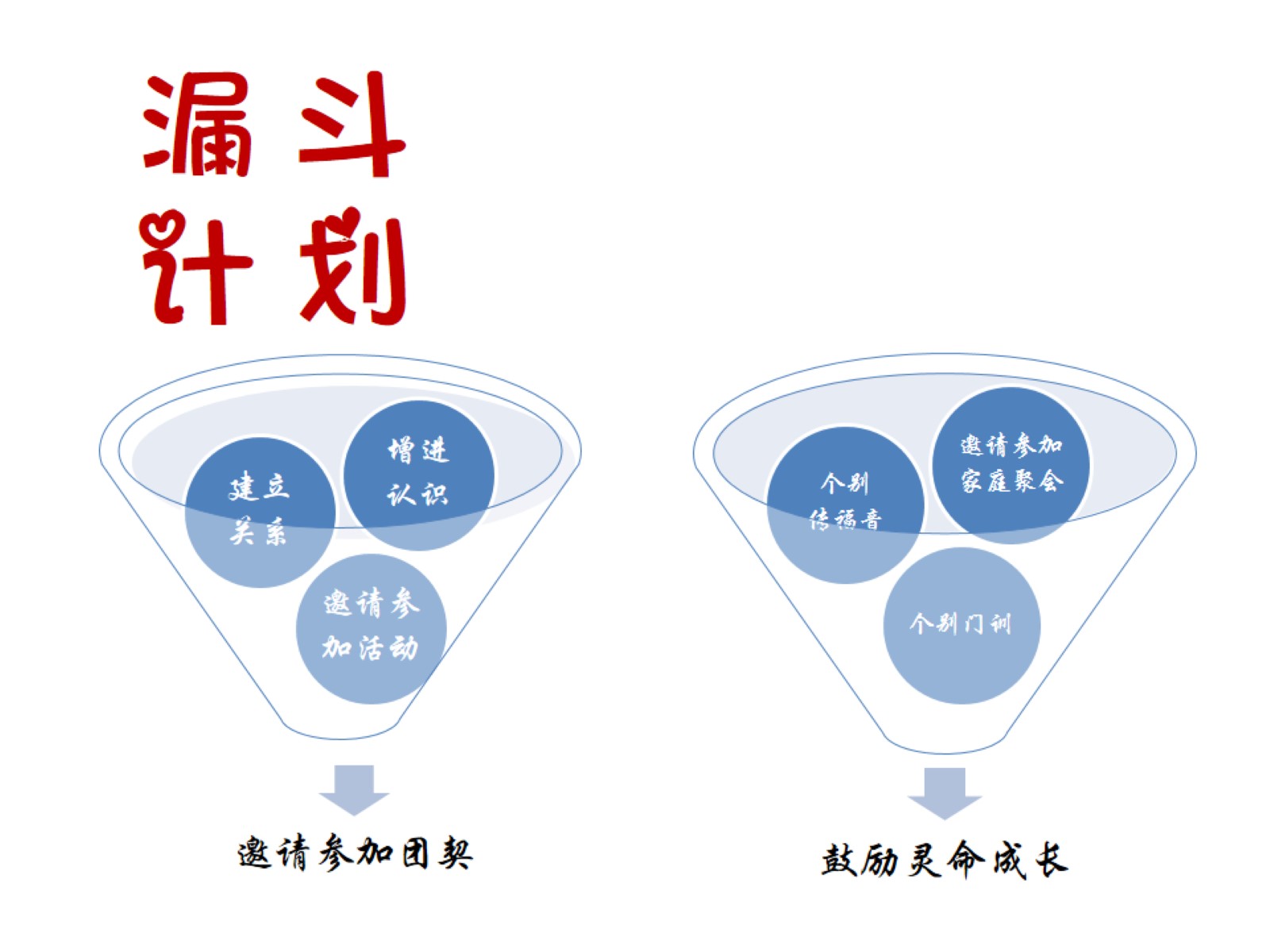 漏 斗 计 划
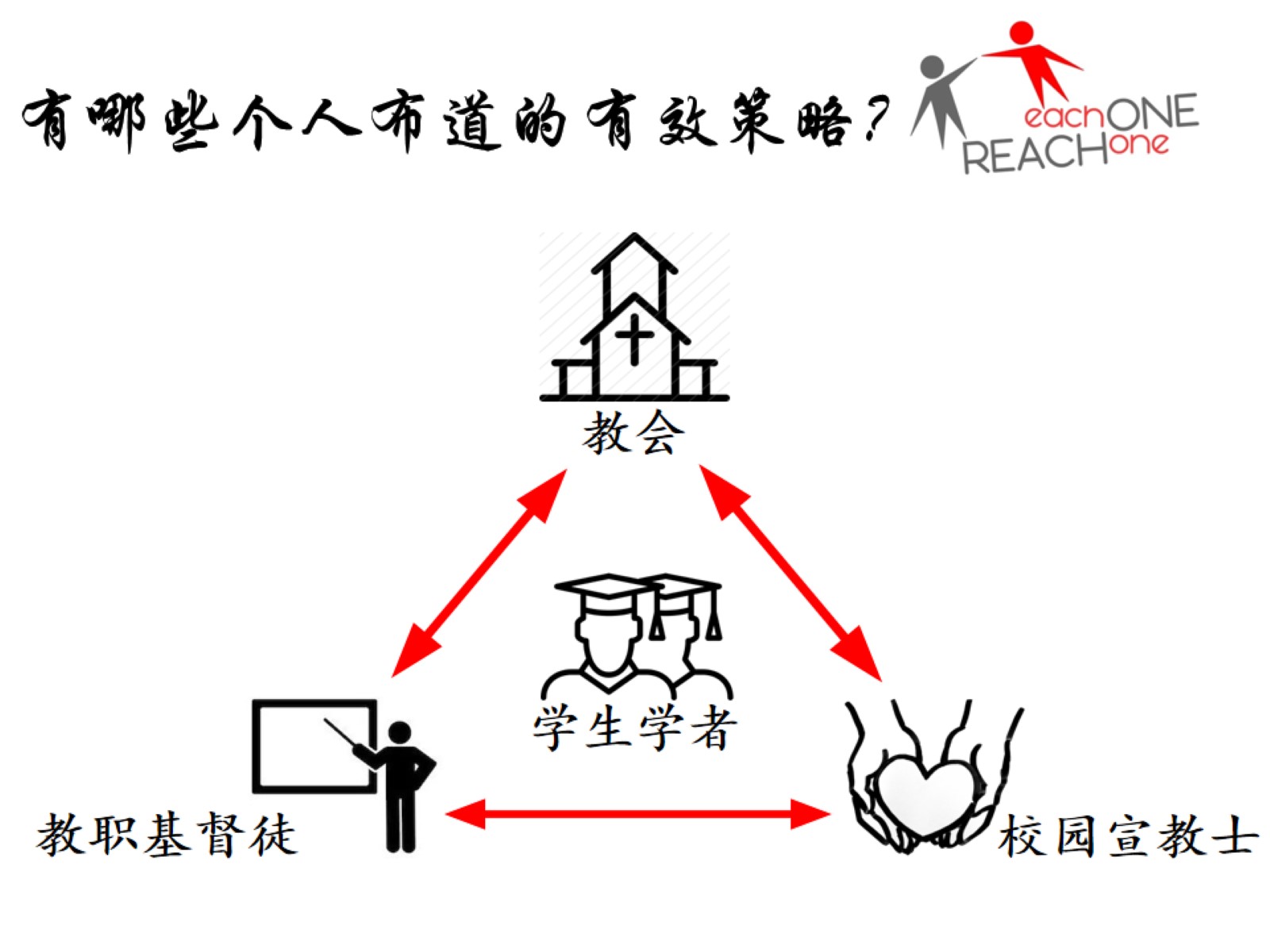 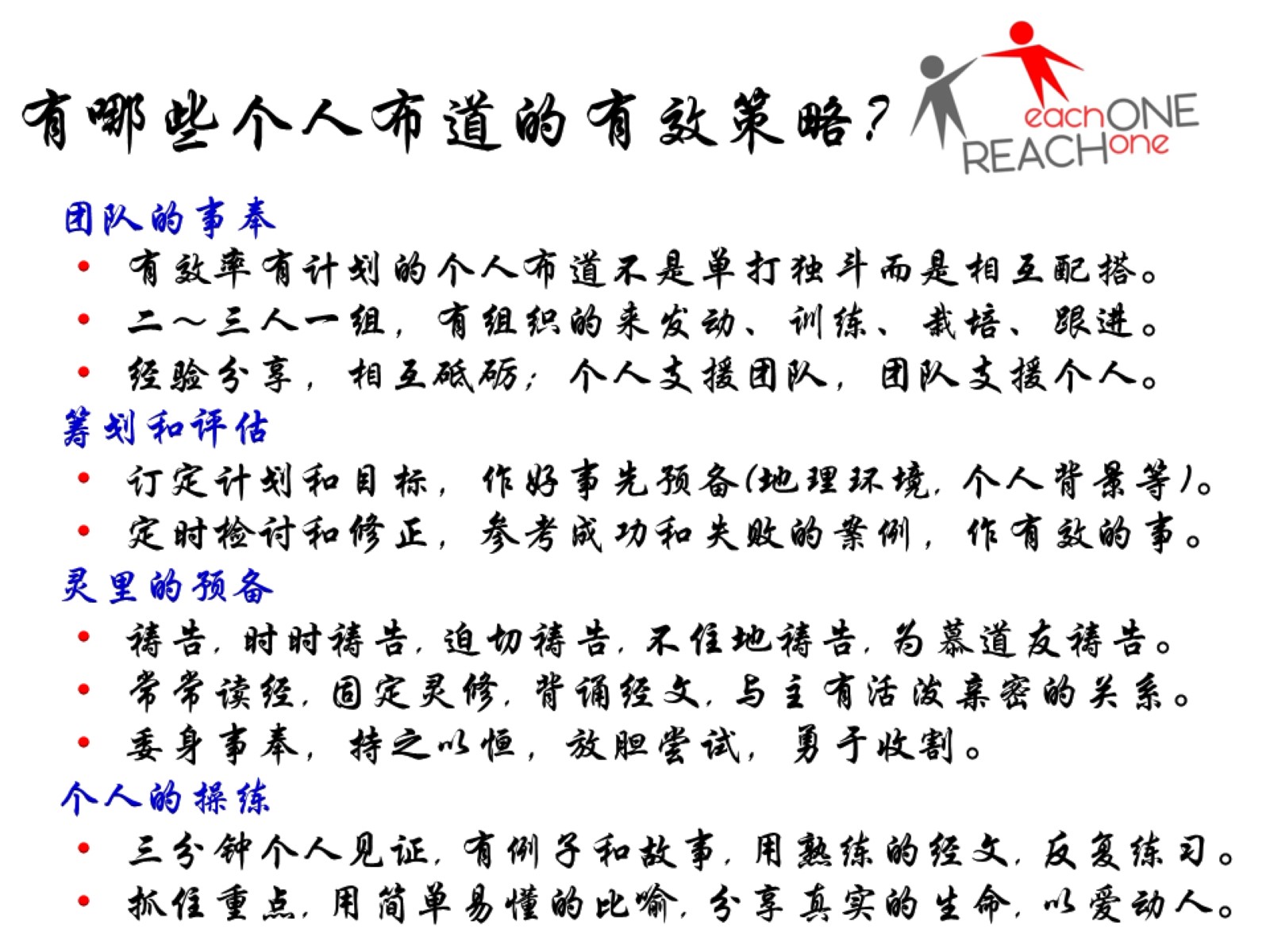 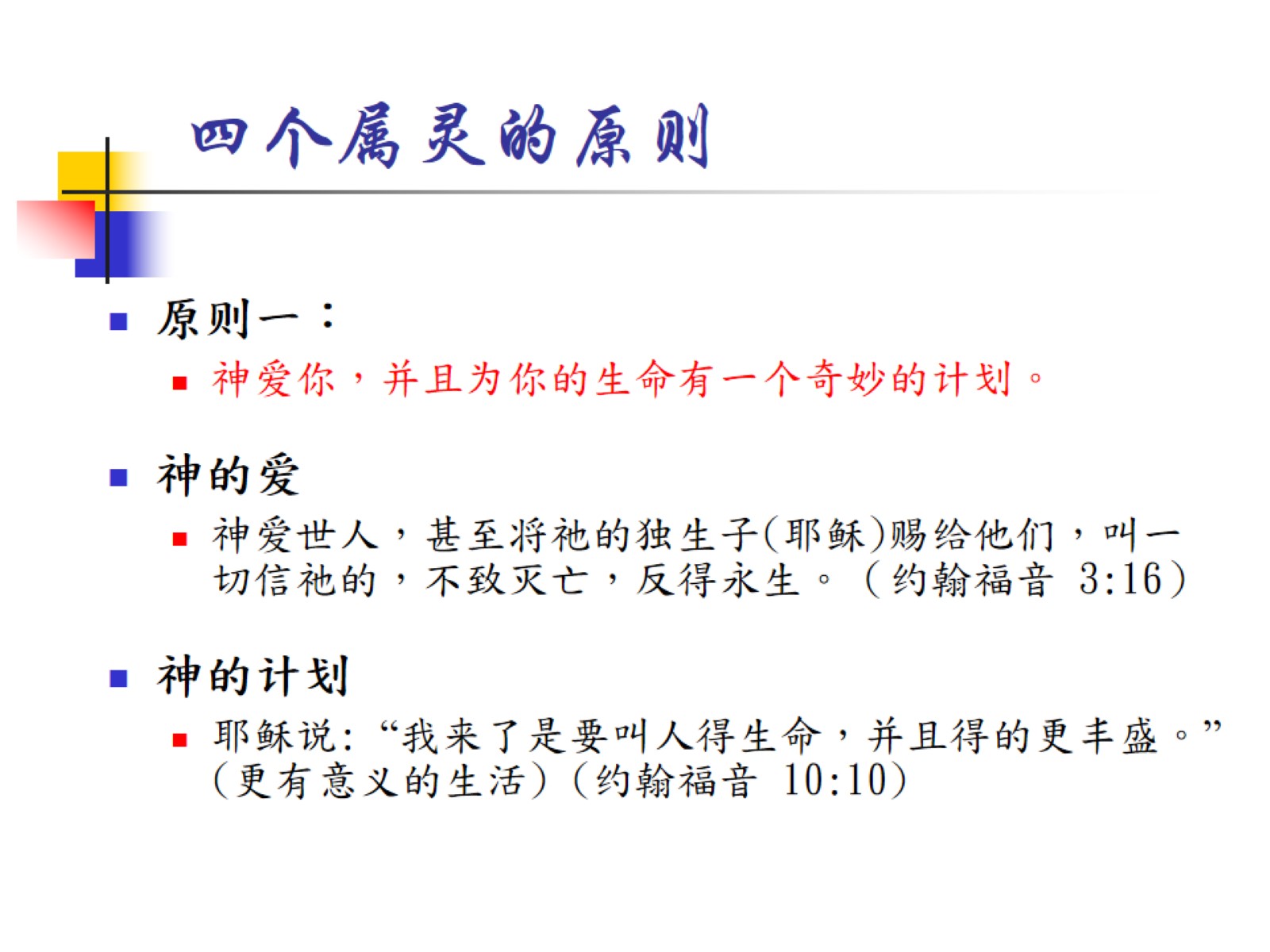 四个属灵的原则
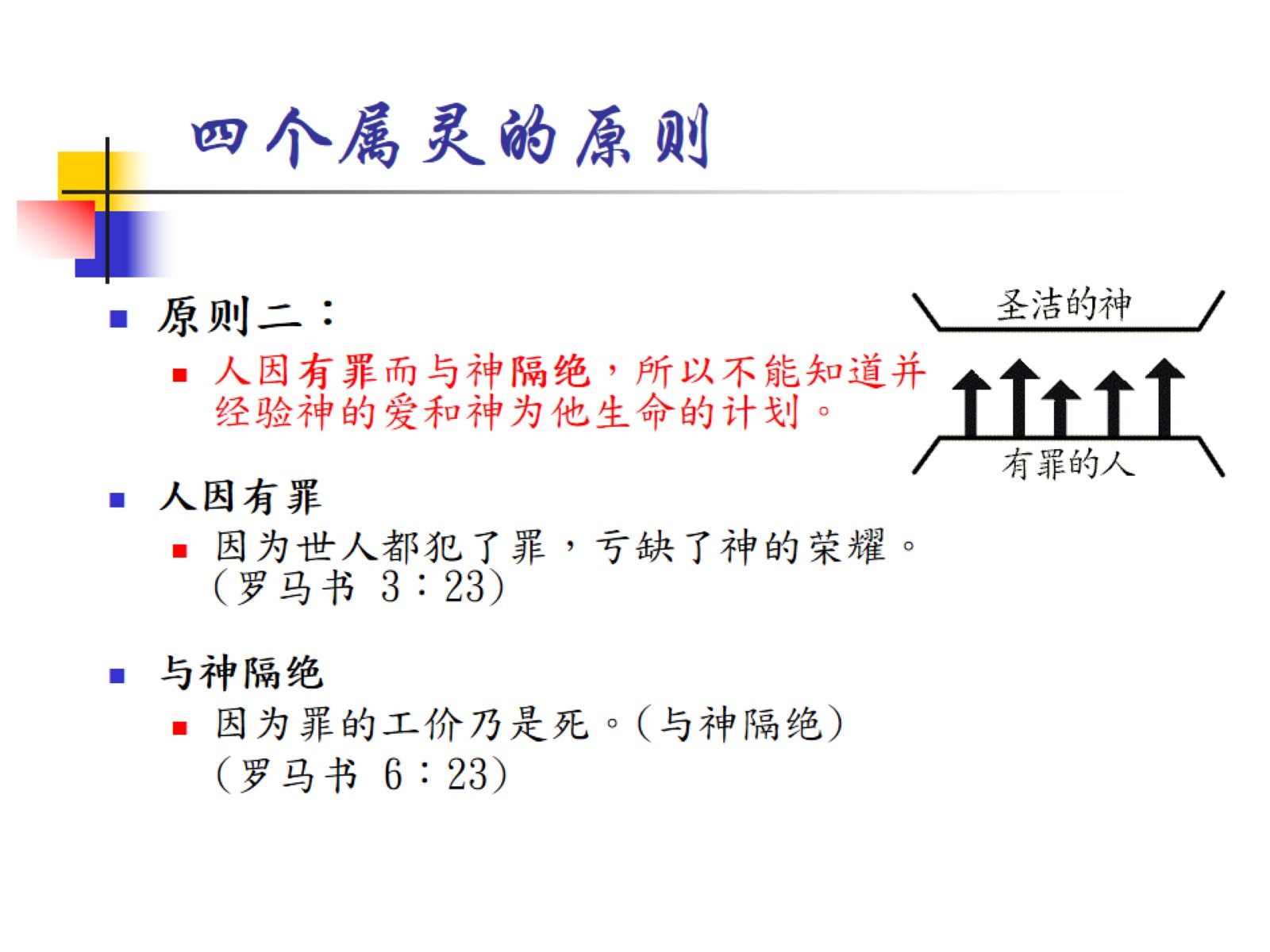 四个属灵的原则
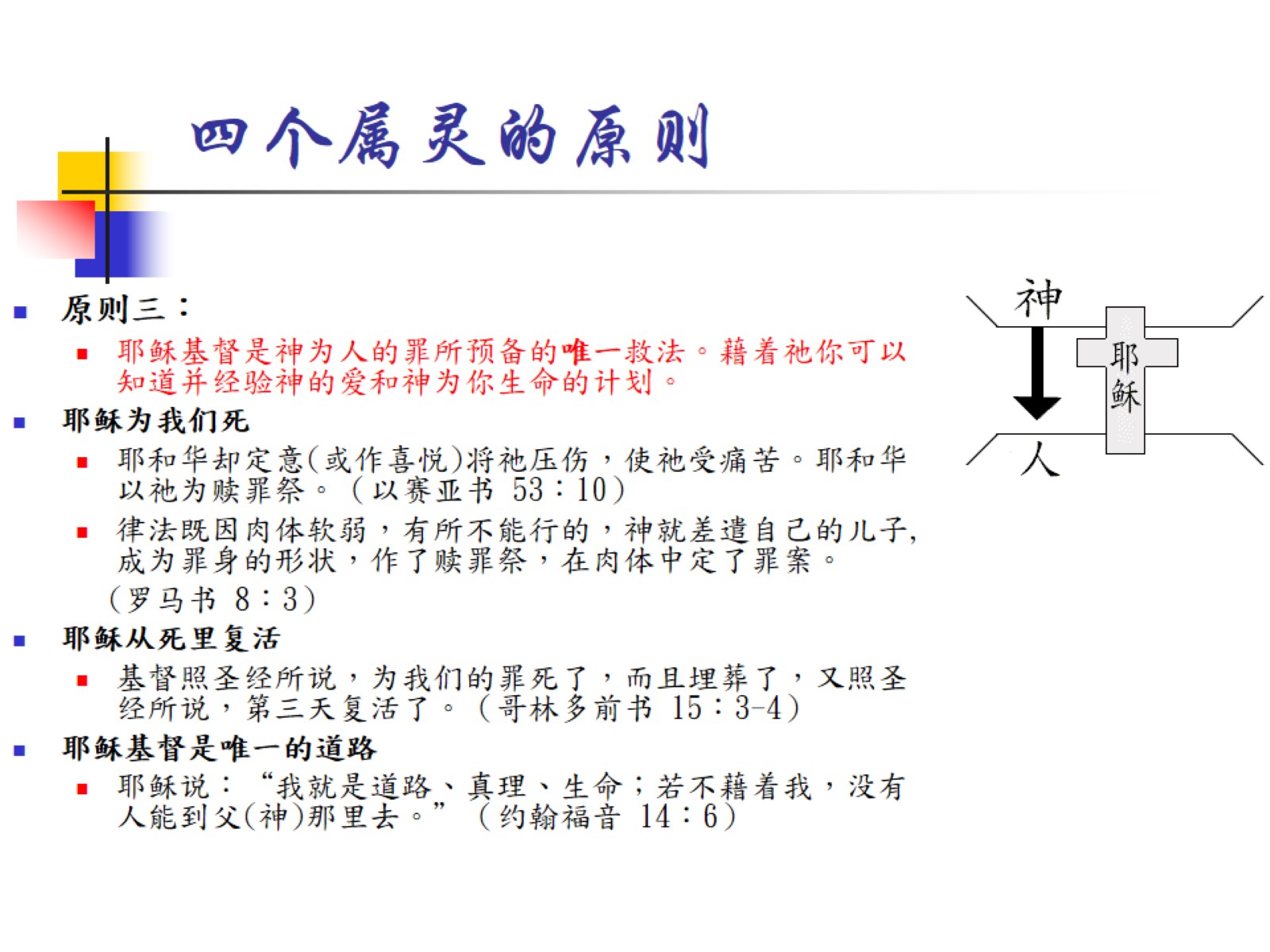 四个属灵的原则
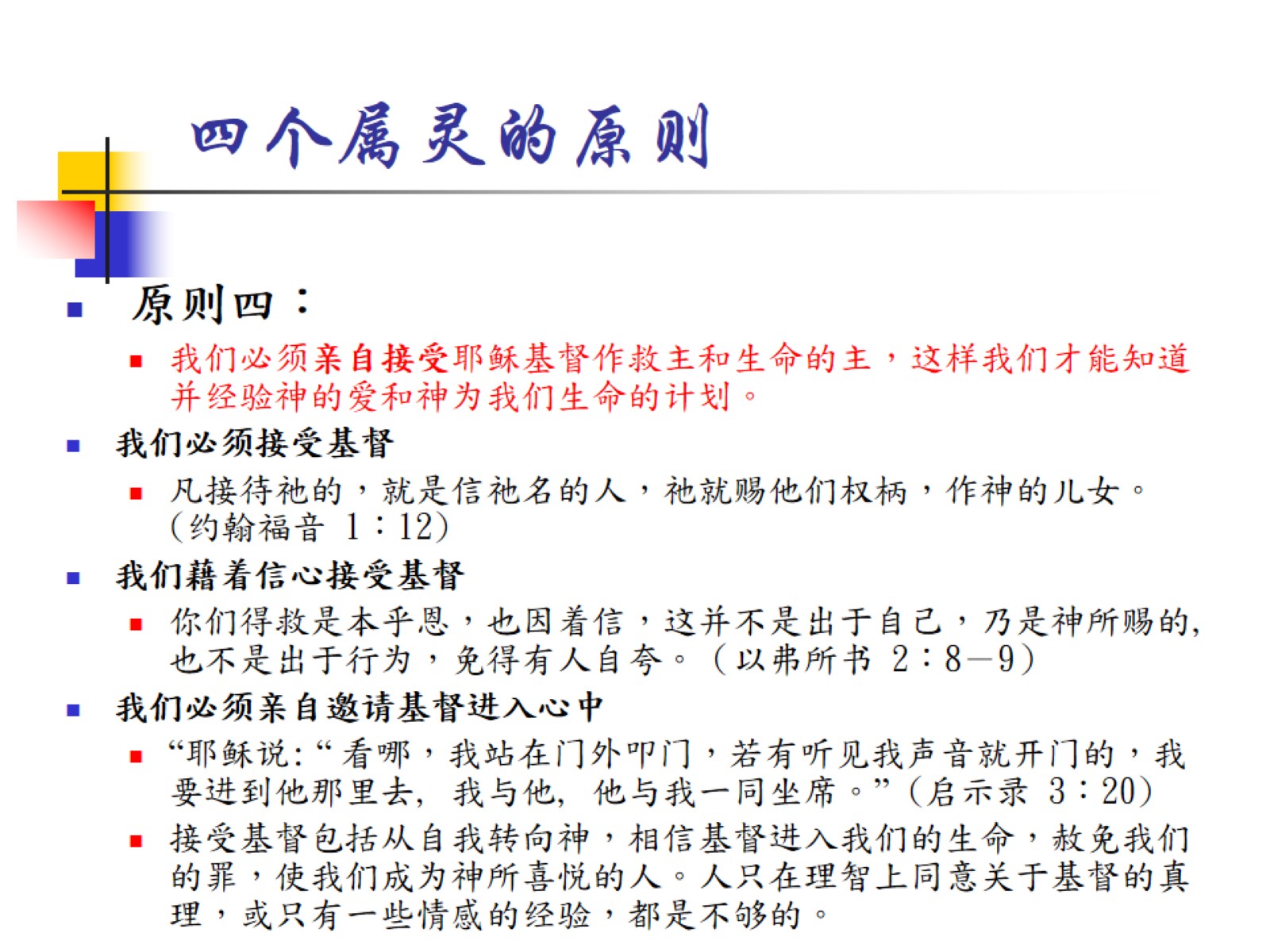 四个属灵的原则
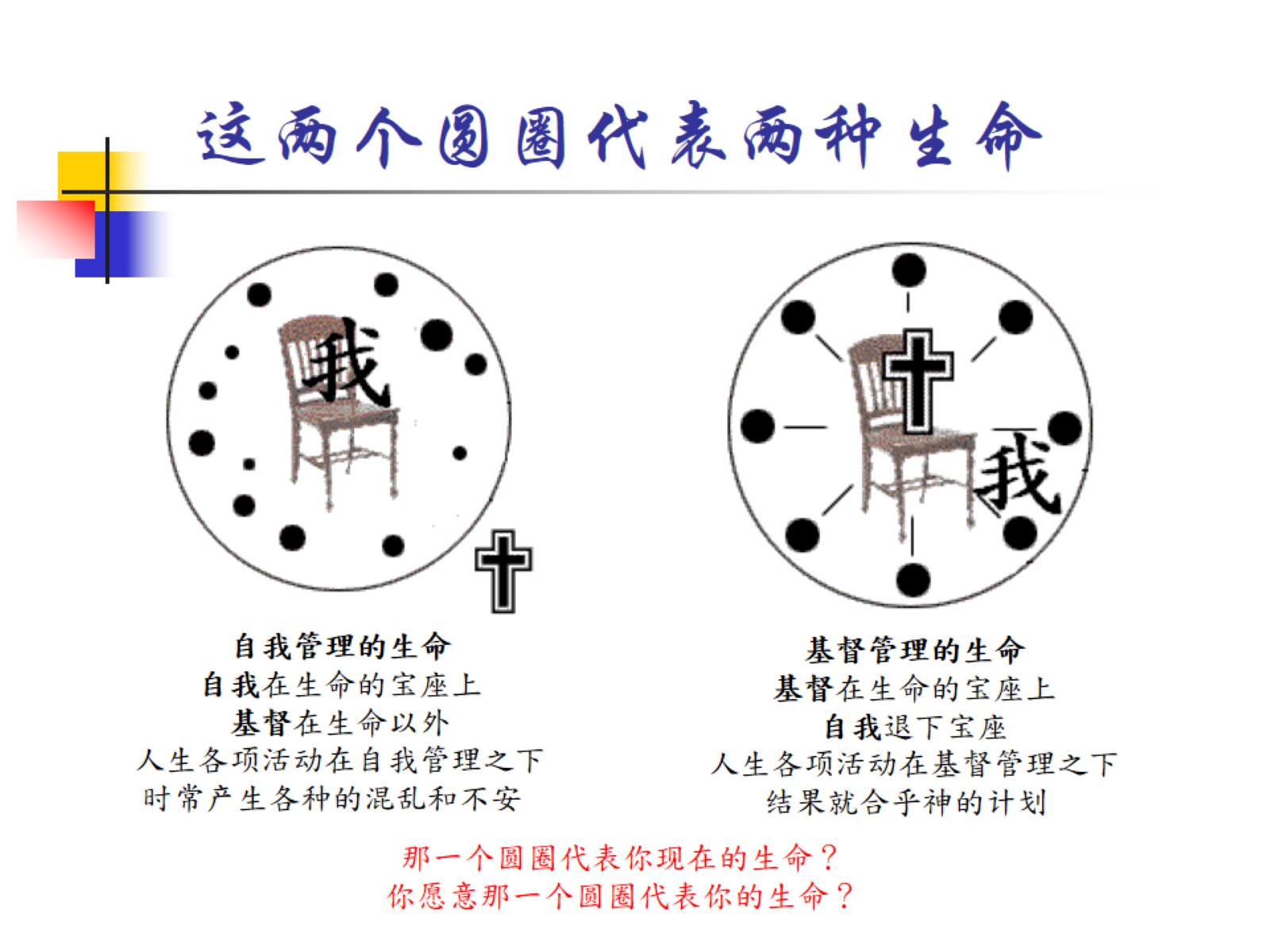 这两个圆圈代表两种生命
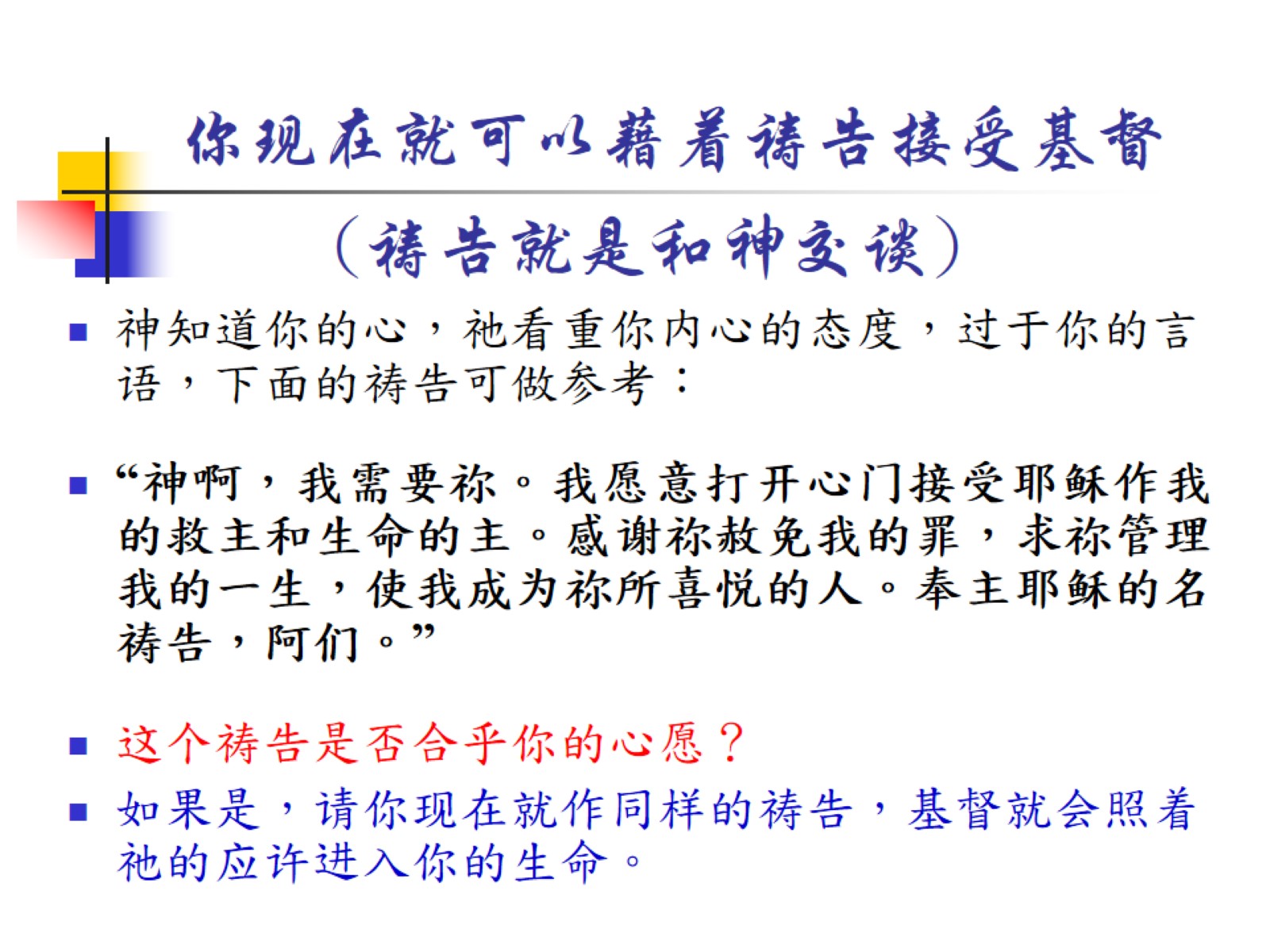 你现在就可以藉着祷告接受基督
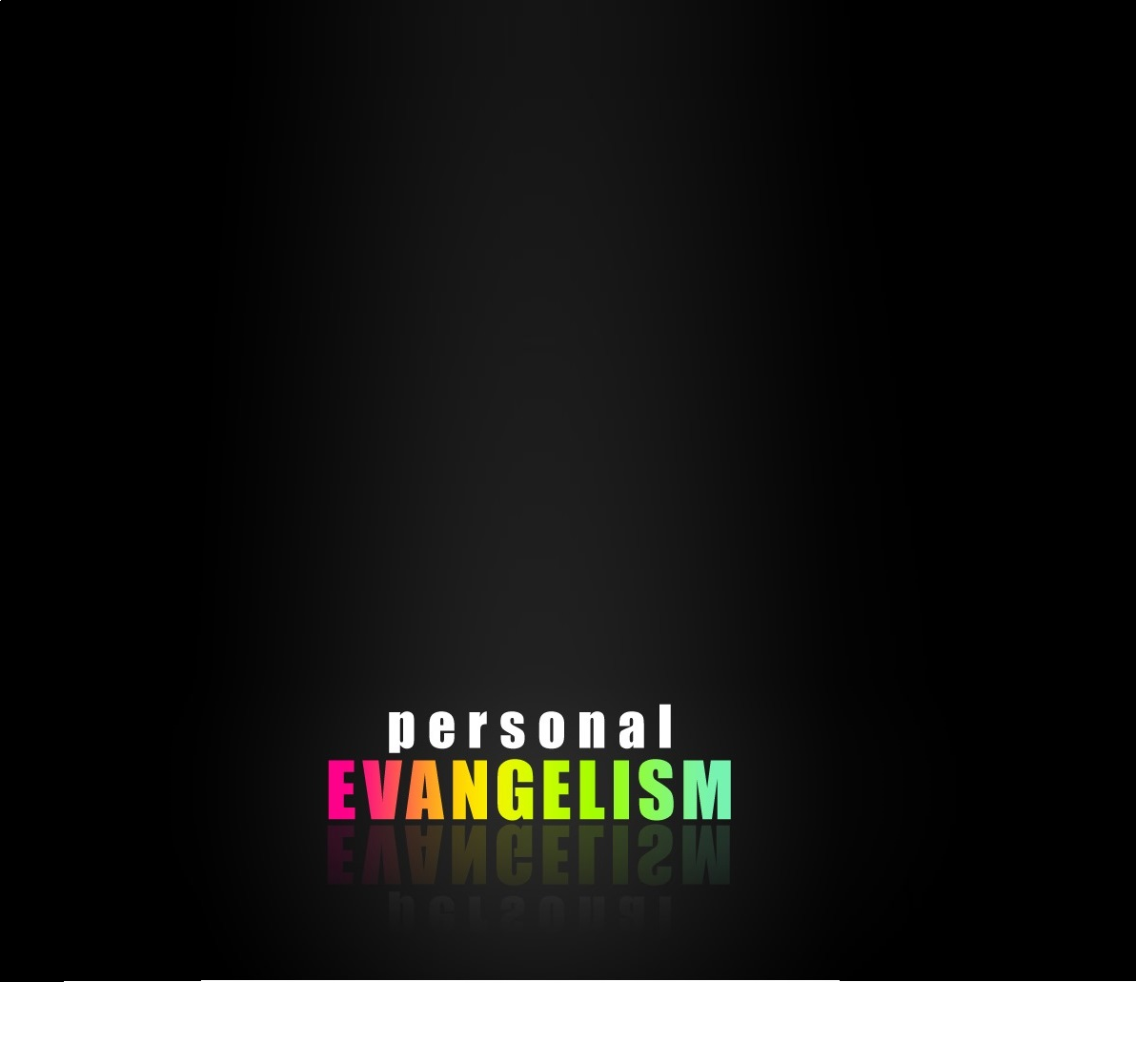 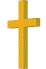